Budget Amendments
Introductions/Partnership
The UR Team
The Eagle Productivity Team
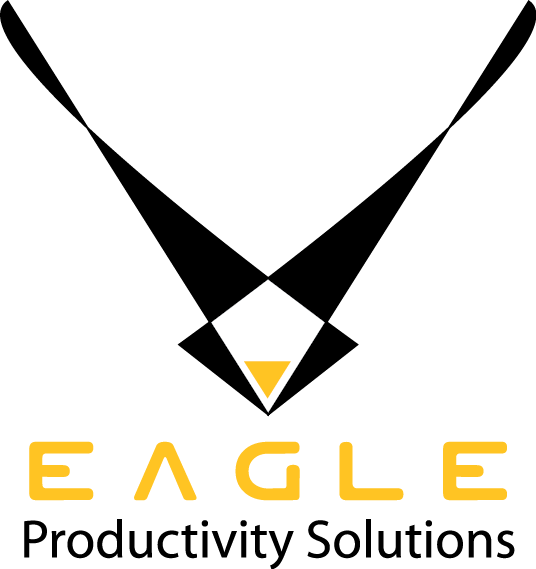 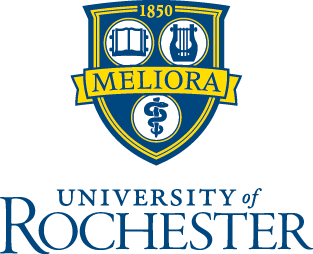 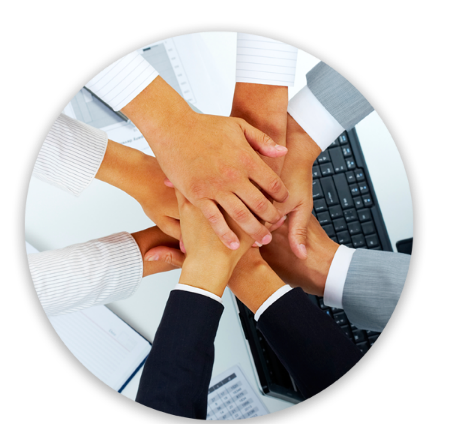 2
[Speaker Notes: I’m a Senior Trainer for Eagle, based here in Rochester, and for years we have been working on initiatives like yours to develop the skills and habits necessary to succeed with new tools like Budget Amendments. 
So first of all, thank you for the business and the privilege to be here.
I’d also like to thank the UR Budget project team, who’s been working hard to set us up for a win today.
For months, they have been establishing the standards, practices and skill sets that we’re going to talk about and practice today. 
They’ve worked really hard to set us up for the win, and now it’s up to you and me to pull this win through. Are you with me?]
What We’re Covering Today
Welcome and Introduction
Budget Amendments Overview 
Creating a Standard Budget Amendment 
Creating a Standard Budget Amendment from One FAO to Multiple FACs or FAOs 
Approval Process 
Wrap Up and Best Practices
3
[Speaker Notes: Today we’ll explore all these key aspects of Budget Amendments.]
Training Methodology
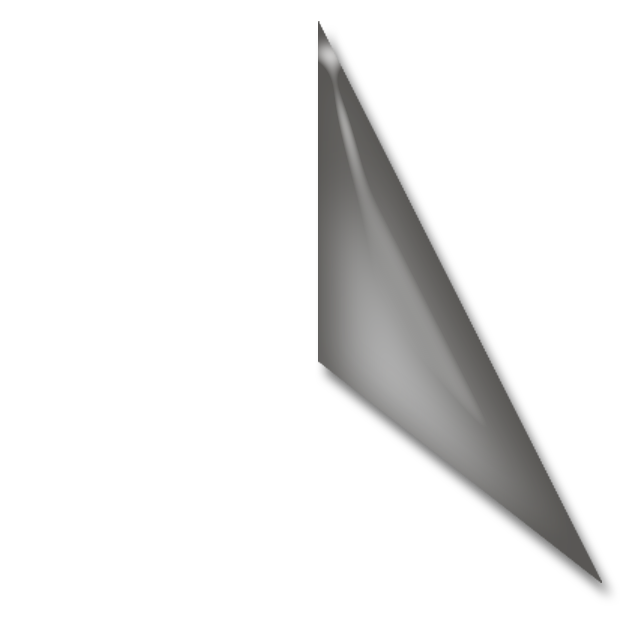 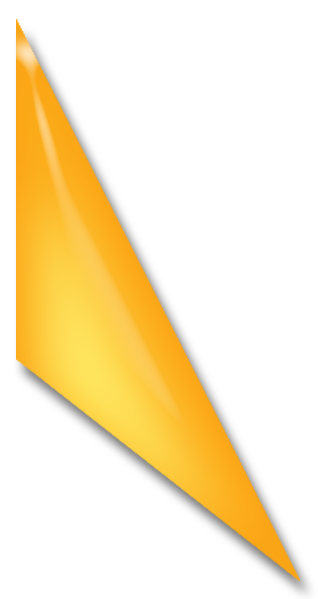 Tools
Information
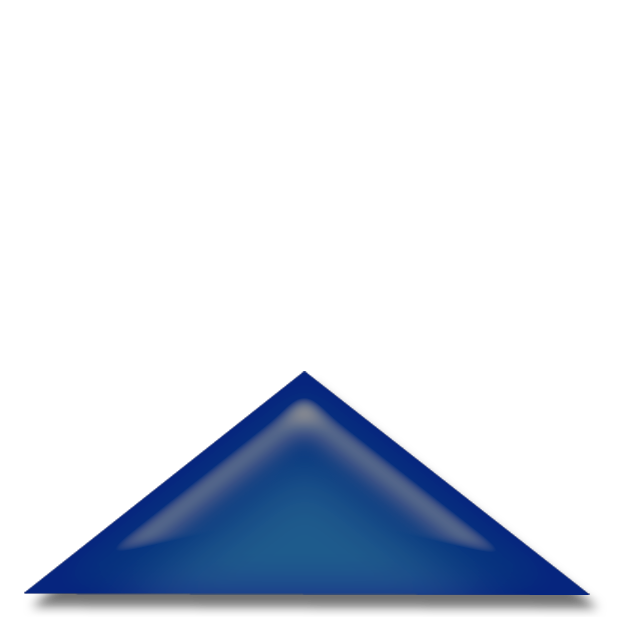 Skills
4
[Speaker Notes: Coming from the old system, you know all the concepts, you know the steps, and you’re the experts in your jobs. 
You’ve seen the communications, been to the Demo Days, read the announcements and some of you have even been involved in testing. 
You have the INFORMATION. 
UR is not changing the fundamentals of your job or job functions, just changing the TOOLS  you’re using to get the job done. 
Now in training we’re going to bring it all together so you can rest assured you leave with the SKILLS  you need to make Budget Amendments work for you.]
Content-Mirrored Instruction
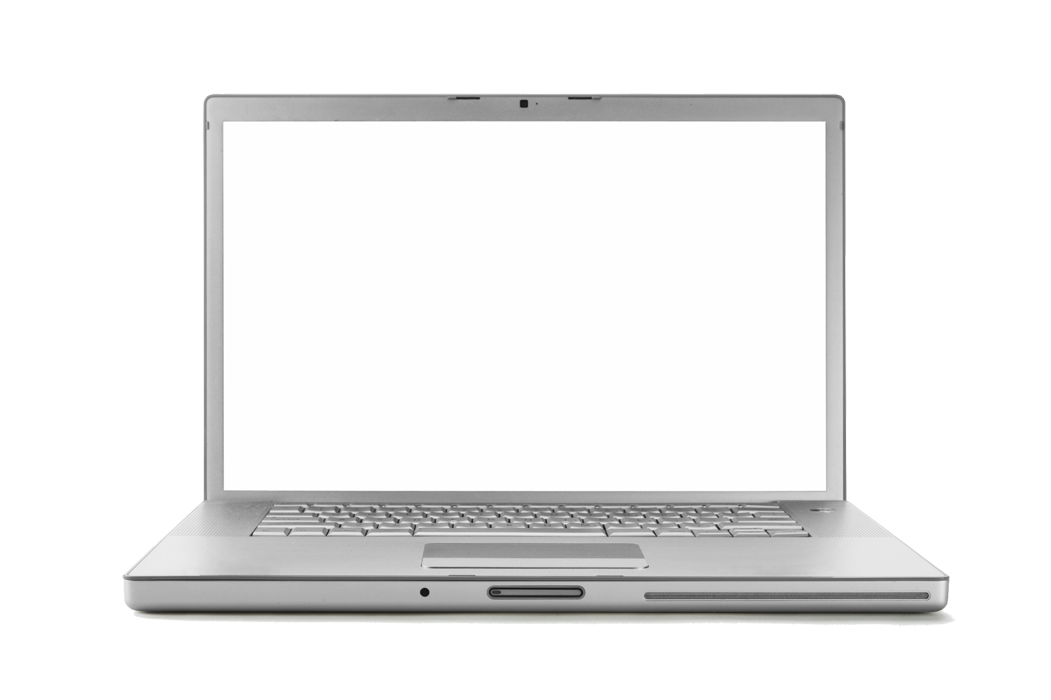 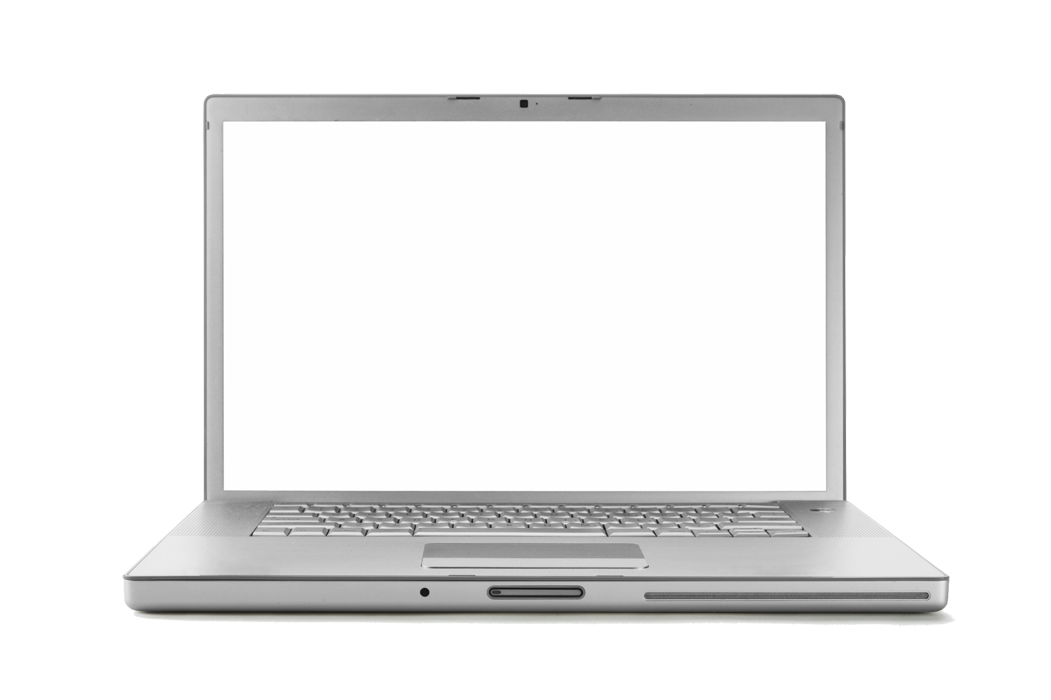 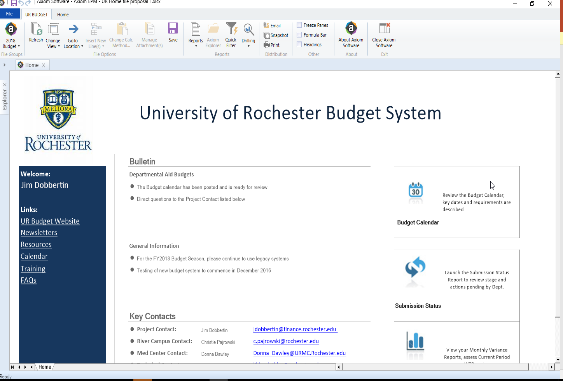 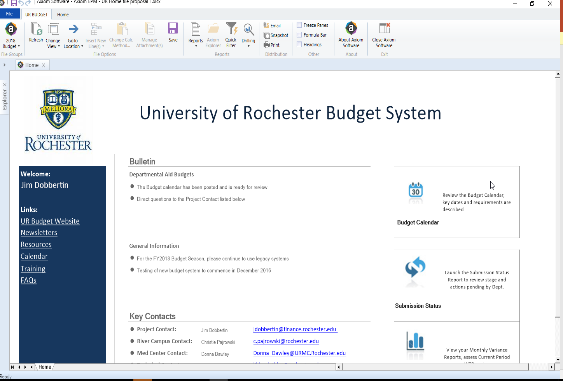 5
[Speaker Notes: So how will we be sure everyone gains the skills they need? 
Through a training method called Content-Mirrored Instruction. 
For this training, the trainer has the exact same files and software as participants.
This is active learning, using realistic exercises - the physical action of clicking along helps tie down the learning.
The repetition helps you set up patterns. This leads to skill development!
This is what content-mirrored instruction is all about – this is why it works!
When I show you a blue screen, that means we’ll be going into UR Budget to work on exercises together. Your student guide only has presentation slides, not the exercises, so you can concentrate on the live UR Budget training environment. 
My promise to you is that I won’t leave anybody behind.
Raise your hand if I’m going too fast, if you don’t see where I’ve clicked, or you have a question that is directly about something that I’m discussing.
Make eye-contact with or wave to a facilitator if you have technical issues.
We’ve set up time in the training to discuss your questions about functionality and business processes.
When you’re here, you’re here – please stay in the classroom so you don’t miss any content.
That will help you get the best value out of today’s class.
Will you agree to stay with me, tap for tap, throughout the class today? I promise your skill development will proceed at an enormous rate!]
You Have Support
Earlier Training
After Today’s Training
Introduction to UR Budget eLearning and QRC
Summary & Labor Training
Student Guide
Recording of Live Training
Quick Reference Cards (QRC)
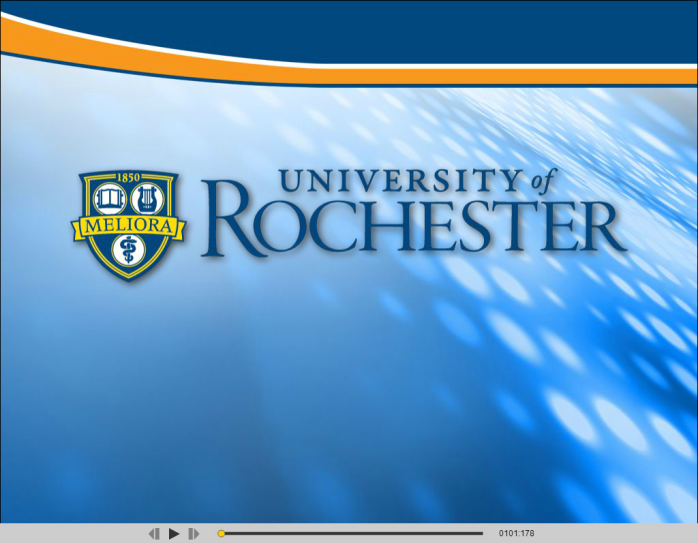 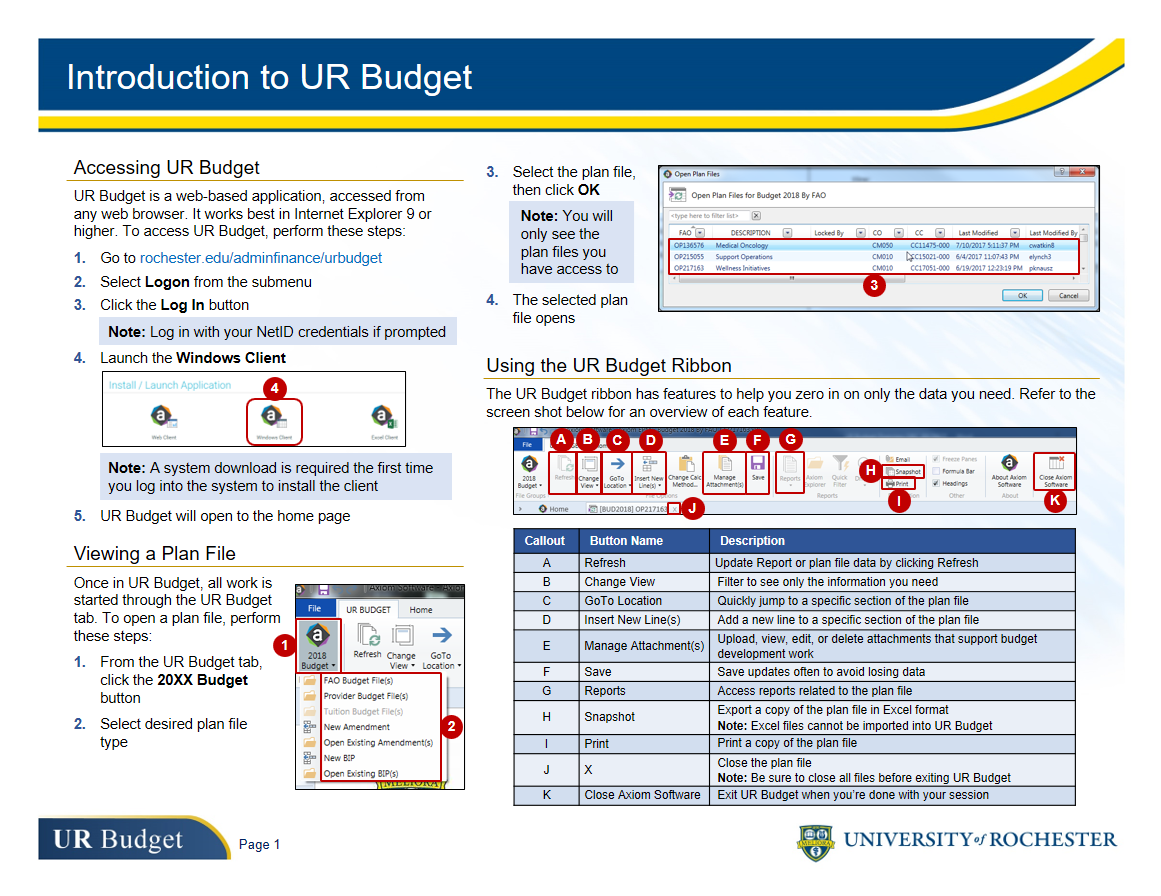 6
[Speaker Notes: You’re not alone.
You have plenty of support to guide you when back at your desk.
Your divisional finance office is available to answer any questions.
You’re free to re-watch any chapter of the eLearning.
You can also review the Summary & Labor training Student Guide and training recording.
We’ll make a recording of this training so you can go back to any section for a refresher.
Quick reference cards and videos are at your disposal on the UR Budget website. 
We’ll be adding new ones all the time.]
Budget Amendments Overview
What’s Different with Budget Amendments
FY19: Input in UR Budget rather than in UR Financials
SMH: Authorized FTE and dollars on same sheet
Monthly tracking of budget and amendments
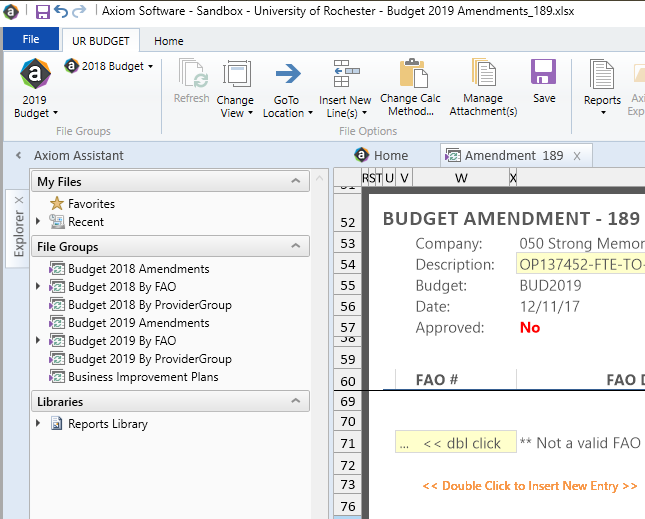 8
[Speaker Notes: Starting with the Fiscal Year 2019 budget, you’ll input all Budget Amendments in UR Budget, rather than in UR Financials.
For Strong Memorial and Highland Hospital colleagues, Authorized FTE and dollars are on the same Budget Amendment sheet in UR Budget.
This replaces a cumbersome paper-based process.
With monthly tracking of budget and amendments, you’ll have better understanding of spending patterns that you can apply in the future.
UR Budget’s Monthly Spread tool gives you added flexibility when applying budget transfers.]
Ease of Use and Other Benefits
Develop budgets and amendments in the same system
Easy to access and fill out
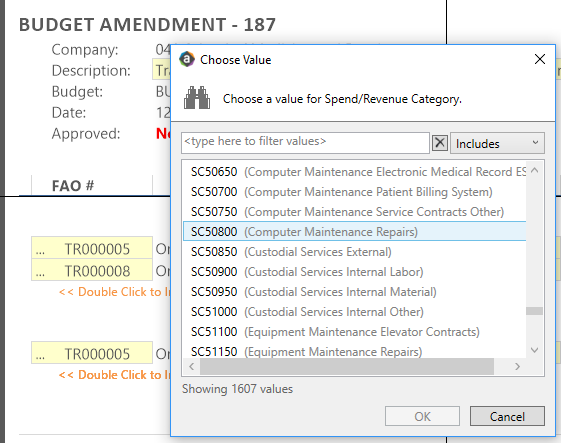 Pick from lists
FAO & FAC descriptions are handy: no need to look them up
Ledger account automatically filled in
Can change default to 65300
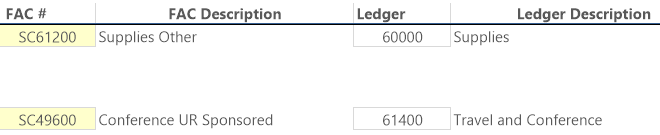 9
[Speaker Notes: One big reason we switched to UR Budget is ease of use. 
Now, you’ll develop budgets and amendments in the same system. 
Since the interface is the same, you’ll know just where to go.
Amendments are easy to create, fill out and update.
You’ll pick FAOs and FACs from convenient lists.
You can scroll through the lists to find what you’re looking for or search by number or keyword.
FAO and FAC descriptions fill the Budget Amendment sheet automatically.
No need for a separate look-up for Ledger accounts. They are filled in automatically when you select the FAC.
The default ledger account can be changed to 65300 Interdepartmental Transfers if appropriate.]
Exercise: Budget Amendments Tour
Scenario:
Before creating new budget amendments in UR Budget, you’ll take a tour of the system.
Objectives:
Log into UR Budget
View existing budget amendment
Change Views
10
[Speaker Notes: Now, we’ll go into UR Budget together and walk through a Budget Amendment.

Exercises are not in your student guide, so you can concentrate on the live UR Budget training environment.]
GO TO UR BUDGET

Follow along with trainer
01: Budget Amendments Tour
11
Debrief: Budget Amendments Tour
UR Budget gives you easy access to budget amendments
Document all amendments with memos and attachments
Attachments don’t carry over to UR Financials
Change Views to focus on what’s important
12
Create a Standard Budget Amendment Within an FAO
Process Overview: Amendment in FAO
Request
Consult FAO Budgetary Balance Summary Report in UR Financials
Research
Check FAO and FACs for funds
Create
Create Amendment
Save to work on later or submit
14
[Speaker Notes: When you receive a request to transfer funds within an FAO, you’ll go through a straightforward process that involves processing the request, doing research for available funds, then creating and submitting the Budget Amendment. 
When you get the request, as always, check the FAO Budgetary Balance Summary Report in UR Financials for up-to-date information on Actuals.
Next, open UR Budget and study the FAO where the transfer is requested. In this case, the transfer request is within one FAO.
Check FACs for funds. They may be referred to in the request. 
Once you identify the FACs you will transfer from and to, you’re ready to create an amendment.
When you save the amendment in UR Budget, you will choose to save it to work on later, or submit it. Once you submit it, you can view your budget amendment as read-only.]
Get Your Data Together
FAO Budgetary Balance Summary Report 
URF0902 for NCL users
URF0945 for company users
Financial Details
FAOs
FACs
Increase and decrease amounts
Supporting documentation
Start Month
Monthly spread: All at once or spread over rest of year?
15
[Speaker Notes: It pays to get your data together before submitting the budget amendment.
First stop is the FAO Budgetary Balance Summary Report in UR Financials.
Use URF0902 for NCL users and URF0945 for company users.
You’ll need financial details to confirm available funds and create the amendment.
Monthly spread planning is new to many colleagues, so you may need to consult with requestors on their plans before you select the spread method and monthly amounts.]
Best Practices
Consult with FAO owner 
Use naming convention if appropriate, as determined by Company
Adjust Monthly Spread to reflect reality
Document with attachments and memos
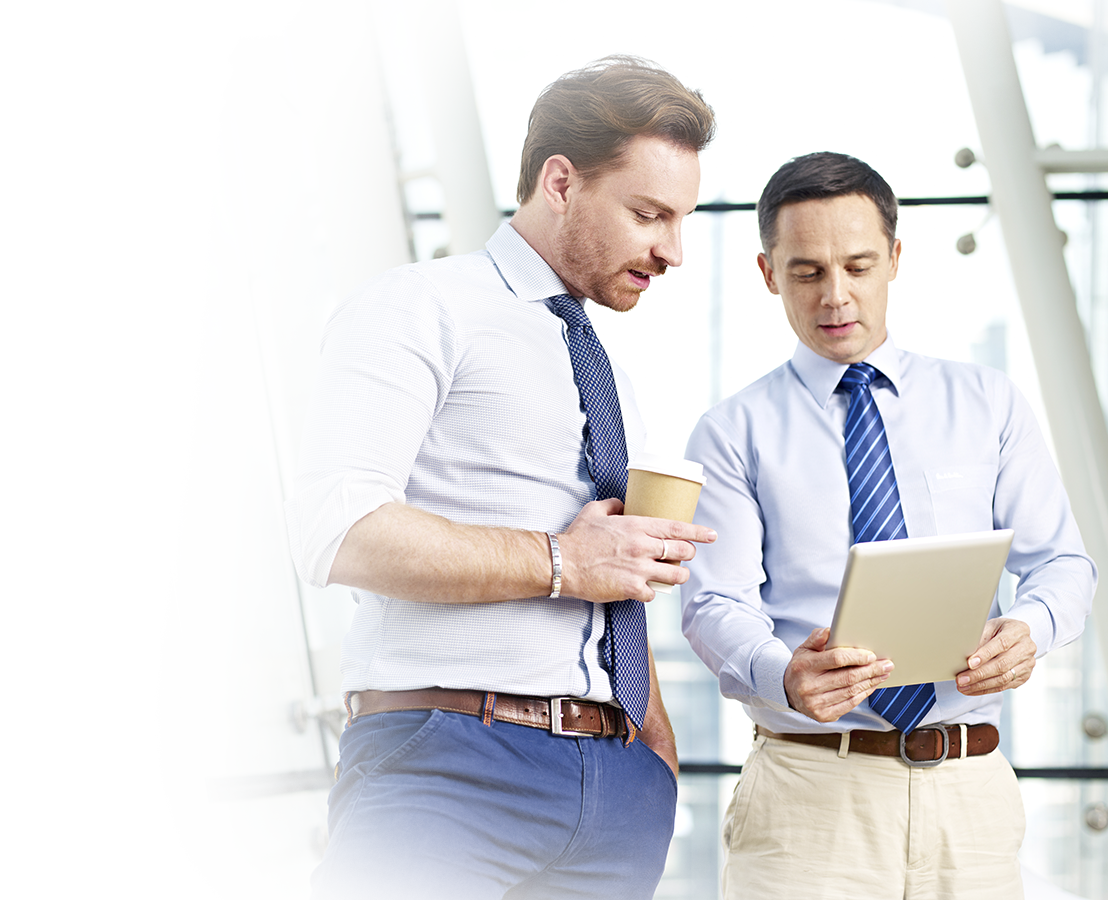 16
Signed Values for Revenue and Expenses
For negative amounts, use the minus sign (-)
Examples
Use negative amount when transferring expenses from an FAC
Use positive amount when transferring expenses to an FAC
17
[Speaker Notes: You’ll be adding and subtracting values in budget amendments, so keep this in mind:
UR Budget recognizes signed values for revenue and expenses,  in the same way as Excel.
Use the minus sign for negative amounts.
Using signed values correctly for revenue vs. expense items may be counter-intuitive because of how they each affect the bottom line.
Revenue increases the bottom line, but…
When increasing revenue, use the minus sign to enter a negative amount.
When decreasing revenue, enter a positive amount.
Conversely, expenses decrease the bottom line, but…
When increasing expenses, use a positive amount.
When reducing expenses, use the minus sign to enter a negative amount.
For example, 
Enter expense transferred from an FAC as negative.
Enter expense transferred to an FAC as positive.]
Exercise: New Amendment Within FAO
Scenario:
A Cost Center wants to send staff to a conference in March that wasn’t planned for in the original budget. It is putting off equipment purchases and has a printing and copying budget surplus to cover it.
Objectives:
Create Standard type
Transfer from printing and copying budget
Transfer to conference budget
Make Net amount = 0
Set start month and spread
Document request
18
GO TO UR BUDGET

Follow along with trainer
02: New Budget Amendment Within an FAO
Debrief: New Amendment within FAO
Verify request details and consult UR Financials report
Choose Start Month carefully
Adjust Monthly Spread 
Use memos & attach a “paper trail”
Save and move to next stage when ready
20
Create a Standard Budget Amendment from One FAO to Multiple FACs or FAOs
[Speaker Notes: Of course, you often need to find dollars in one FAO and transfer them to one or more other FAOs, or transfer dollars within an FAO to several FACs. We’ll cover these situations now.]
Transfers Between FAOs and/or FACs
Source FAO
FAO 1
FAO 2
FAO 3
Source FAO
FAO FAC 1
FAO FAC 2
FAO FAC 3
22
[Speaker Notes: You may need to transfer funds from a single FAO  to several FAOs or to several FACs in the same FAO.]
Exercise: Amendment From One FAO to Several
Scenario:
Two faculty members received $5,000 each in travel that was not originally budgeted in their FAOs. You’ll need to transfer budget from the Dean’s FAO to each faculty member’s department FAO.
Objectives:
Identify Dean’s FAO and FAC
Identify department FAOs
Transfer from one FAO to two FAOs
Document request
23
GO TO UR BUDGET

Follow along with trainer
03: New Budget Amendment from one FAO to several FAOs
24
Debrief: From One FAO to Several
Use budget amendment Default view to see FAC Description
Use financial details to set start month and spread dollars 
Document with memos and attachments
25
Budget Amendment Approval Processes
[Speaker Notes: The budget amendment approval process is slightly different between academic departments, Strong Memorial Hospital and the Medical Center. 
We’ll go over each briefly here.]
Approval Process: Academic Departments
Submission
Company Costing Manager
Budget Director
27
[Speaker Notes: When colleagues in academic departments submit budget amendments, they are routed for approval to the Company Costing Manager, and in addition, to the Central Budget Director.]
Approval Process: SMH
Submission
SMH Financial Services Office
28
[Speaker Notes: Submitted Strong Memorial Hospital budget amendments go right to the SMH Financial Services Office for review and approval.]
Approval Process: Medical Center
Submission
Company Costing Manager
29
[Speaker Notes: Budget Amendments from the Medical Center go to the Company Costing Manager for approval.]
What Happens After Approval
Approved budget amendments sent to UR Financials daily
FAO Budgetary Balance Summary Report updates with revised budget
Submission
Approval
UR Financials
30
[Speaker Notes: When you submit your budget amendment for approval, it is available READ-ONLY in UR Budget.]
Budget Amendment Reports
Reports to Check Work and Compare
Use Reports to track amendments at a glance
Gather Snapshots of key information
Active amendments by department
Status in review process
Share with colleagues
As Excel files
In printouts
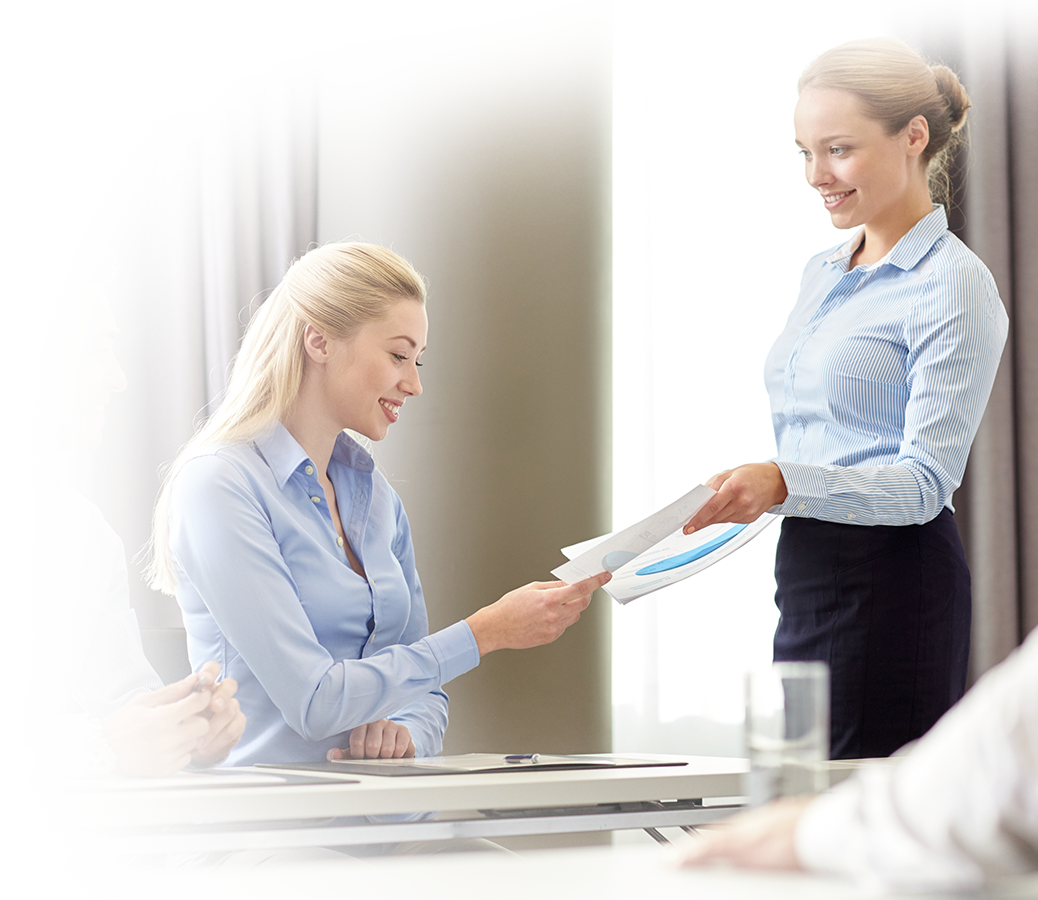 32
Reports Help You Chart Your Progress
Use filters to create reports with only the info you need
Run reports again when adding and editing amendments
Track criteria such as approval status and debits/credits
Drill down to focus on details within amendments
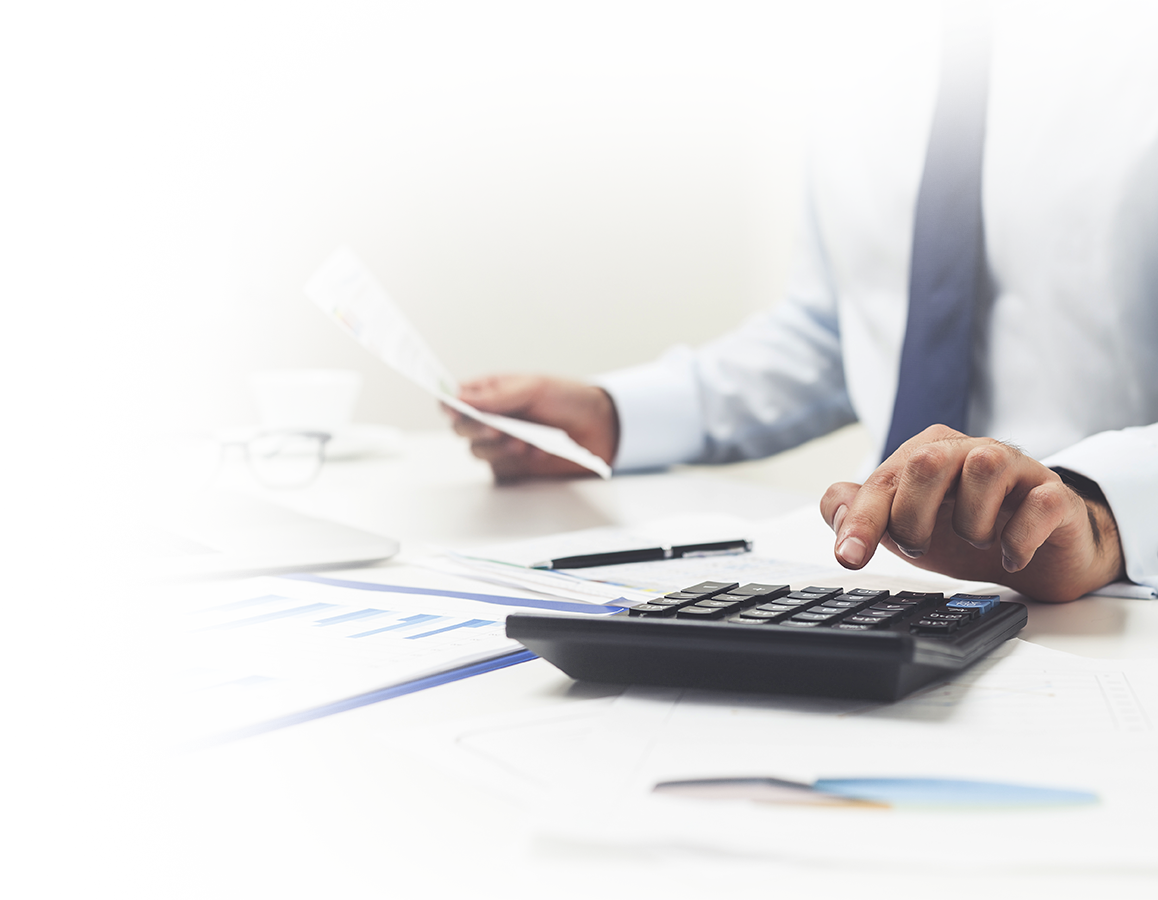 33
[Speaker Notes: Reports help you chart your progress. 
They are easy to run, and re-run as you edit amendments and add new ones.
Once you create the report, you can check several criteria, and even drill down, if necessary, to view details of amendments.]
Use the Right Report for the Job
URB601 Budget Amendment Details
Lists all budget amendments for your division
Contains amendment ID to reference in UR Financials
Can drill into amendment detail lines
URB602 Budget Details by Company & Months
Filters by cost center, FAO, and/or ledger account
Compares original to revised budget based on fiscal year budget amendments
34
[Speaker Notes: Each of the reports we will generate today have specific benefits.]
Exercise: Reports
Scenario:
You’ve created many budget amendments recently and want to compare them.
Objectives:
Generate Budget Amendment Details report
Generate Budget Details by Company & Months report
35
GO TO UR BUDGET

Follow along with trainer
04: Budget Amendment Reports
36
Debrief: Budget Amendment Reports
Reports provide key data in condensed format
Save snapshots and send to colleagues or print them out
Easy to update
Automatic reports available
Download reports for further analysis in Excel
37
Wrap Up and Best Practices
3 Benefits of Budget Amendments
1
Budget and Amendments in One System
Research and create amendments in UR Budget

No More Paper Processes
At SMH, Authorized FTE process moves online

Transparency for Smooth Approval
Requester, creator and reviewer document request and track progress together
2
3
39
[Speaker Notes: We’re glad that you’ve taken this training. 
UR Budget is important to our success, as is this integrated Budget Amendment process.
These are the three major benefits to this new way of doing Budget Amendments.]
Key Budget Amendment Takeaways
Transitioning from UR Financials to UR Budget for budget amendments
Approved budget amendments posted in UR Financials daily
Requesters and reviewers can collaborate within UR Budget
Technology change makes us more efficient
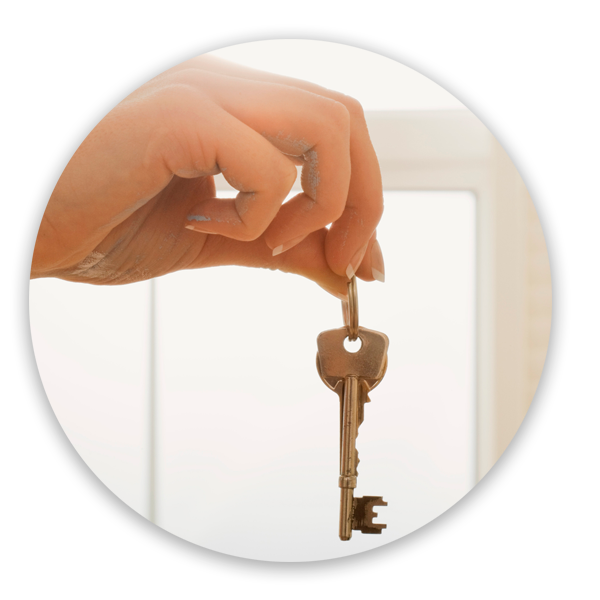 40
[Speaker Notes: The biggest takeaway is that we are transitioning from UR Financials to UR Budget for creating and approving budget amendments.
Approved budget amendments will be posted to UR Financials on a daily basis. That’s quite a change.
Requesters and reviewers can collaborate within UR Budget by adding comments and attachments to the amendment during the review and approval process.
This technology change is not a change in our process, but will make us more efficient in processing budget amendments.]
You Have Support
Just in Time Help
Ongoing Training
Training recording
UR Budget home page
UR Budget website
Hands-On sessions
Course Guide
Quick Reference Cards (QRC)
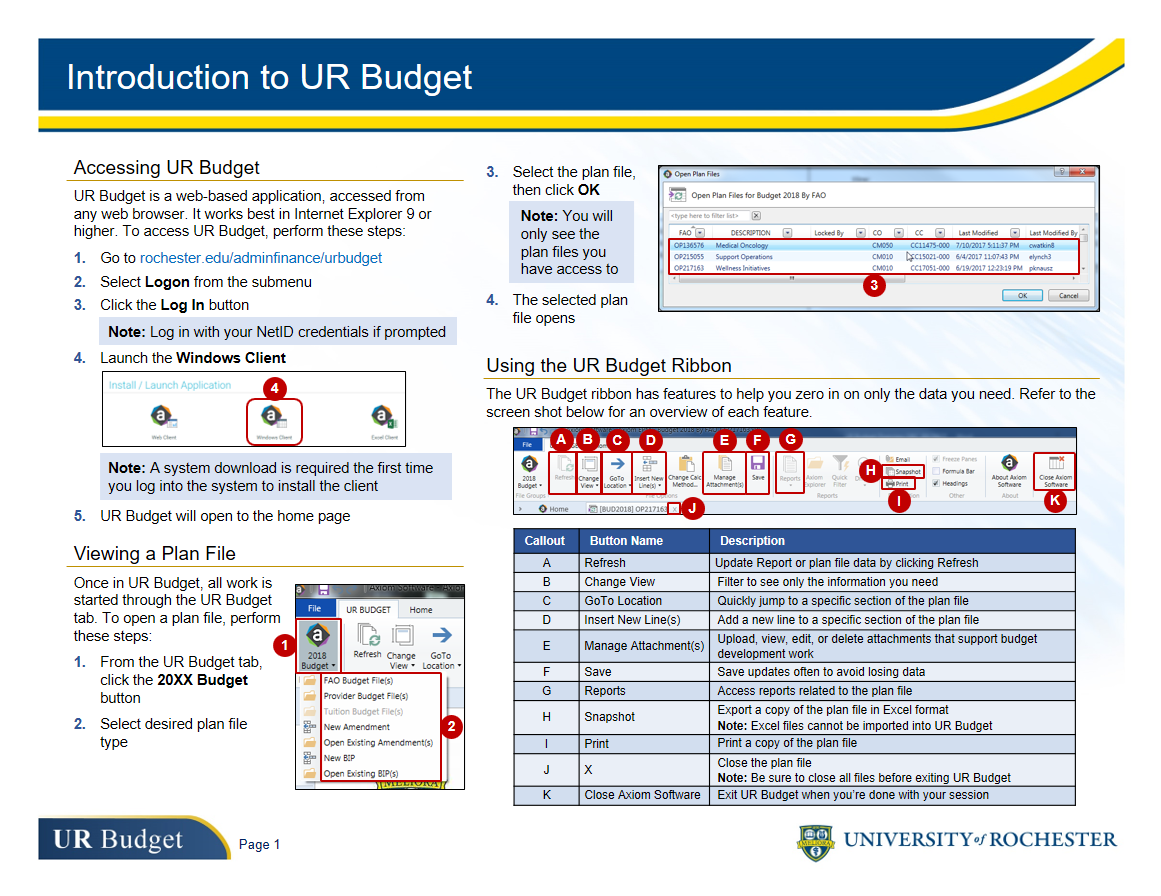 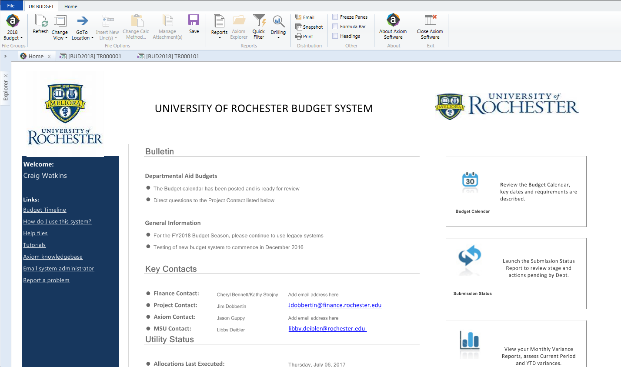 41
[Speaker Notes: After this training, you won’t be alone.
You have plenty of support to guide you when back at your desk.
Project champions in your department and subject matter experts are available to answer questions.
You’re free to re-watch any chapter of the eLearning.
We’ll make a recording of this live training so you can go back to any section for a refresher.
The UR Budget home page guides are always available.
Keep an eye out for future hands-on sessions. 
You could also export a plan file to Excel and play with it offline. 
Ongoing training is also at your fingertips, including this Course Guide, and quick reference cards and videos.]
Questions?
42
Thank You!
Evaluation and Assessment